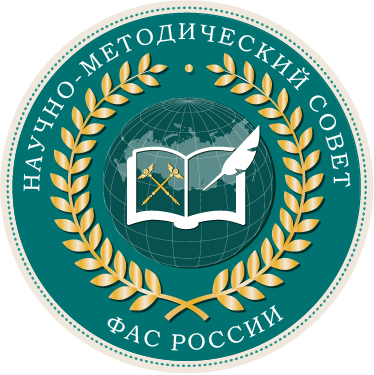 ФЕДЕРАЛЬНАЯ АНТИМОНОПОЛЬНАЯ СЛУЖБА
Научно-методический совет
образовательных организаций и кафедр конкурентного права и антимонопольного регулирования ФАС России
(отчёт за 2019 год)
Задачи консолидации науки и образования
Обобщение результатов работы и планах развития научной и образовательной деятельности кафедр и центров
Создание системы и механизмов координации научной и образовательной деятельности в области антимонопольного регулирования
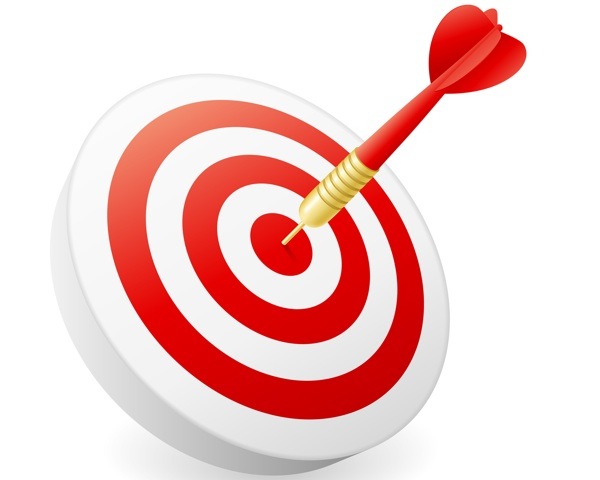 Площадка для обмена опытом
на сайте ФАС России создана страница, посвященная деятельности Совета
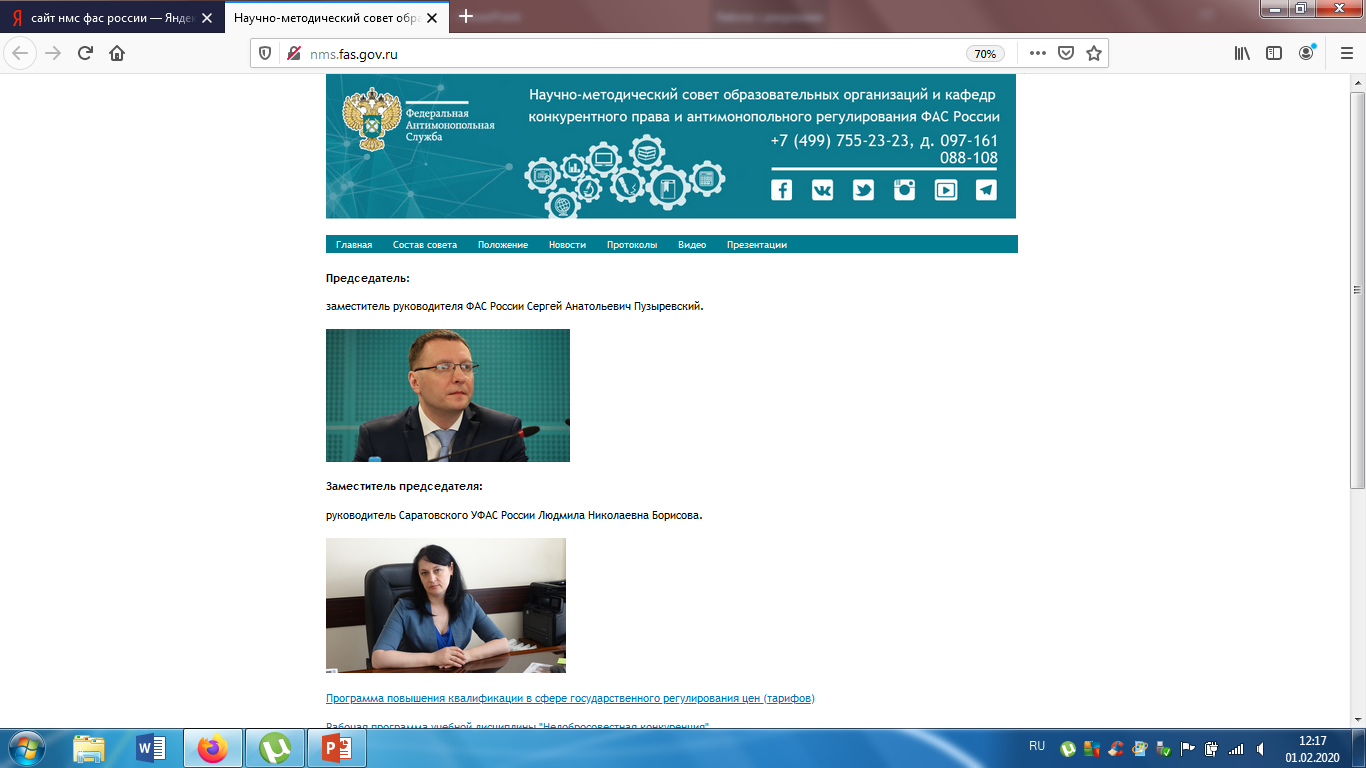 nms.fas.gov.ru
2
Заседания Научно-методического совета
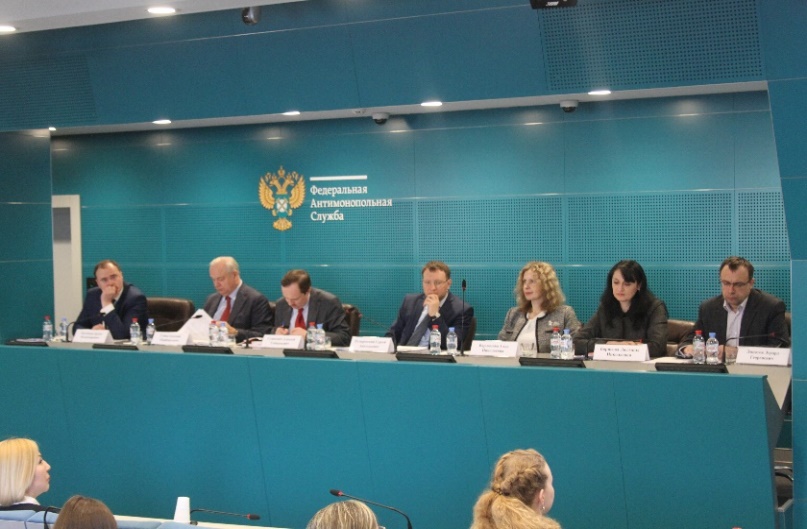 В 2019 году Научно-методический совет провел четыре заседания
Научно-методический совет сегодня:
Объединение 55 образовательных организаций и кафедр конкурентного права и антимонопольного регулирования
  9  докторов наук, 25 кандидатов наук
Новые базовые кафедры
кафедра «Антимонопольное и тарифное регулирование» Чеченского государственного университета
кафедра антимонопольного регулирования Костромского государственного университета
кафедра антимонопольного регулирования и закупок УФАС по Республике Марий Эл института экономики, управления и финансов Марийского государственного университета
3
Развитие науки и образования
Кафедры конкурентного права и антимонопольного регулирования
В настоящее время в России действуют 55 образовательные организации и кафедры конкурентного права и антимонопольного регулирования
4
Научно-методический совет ФАС России
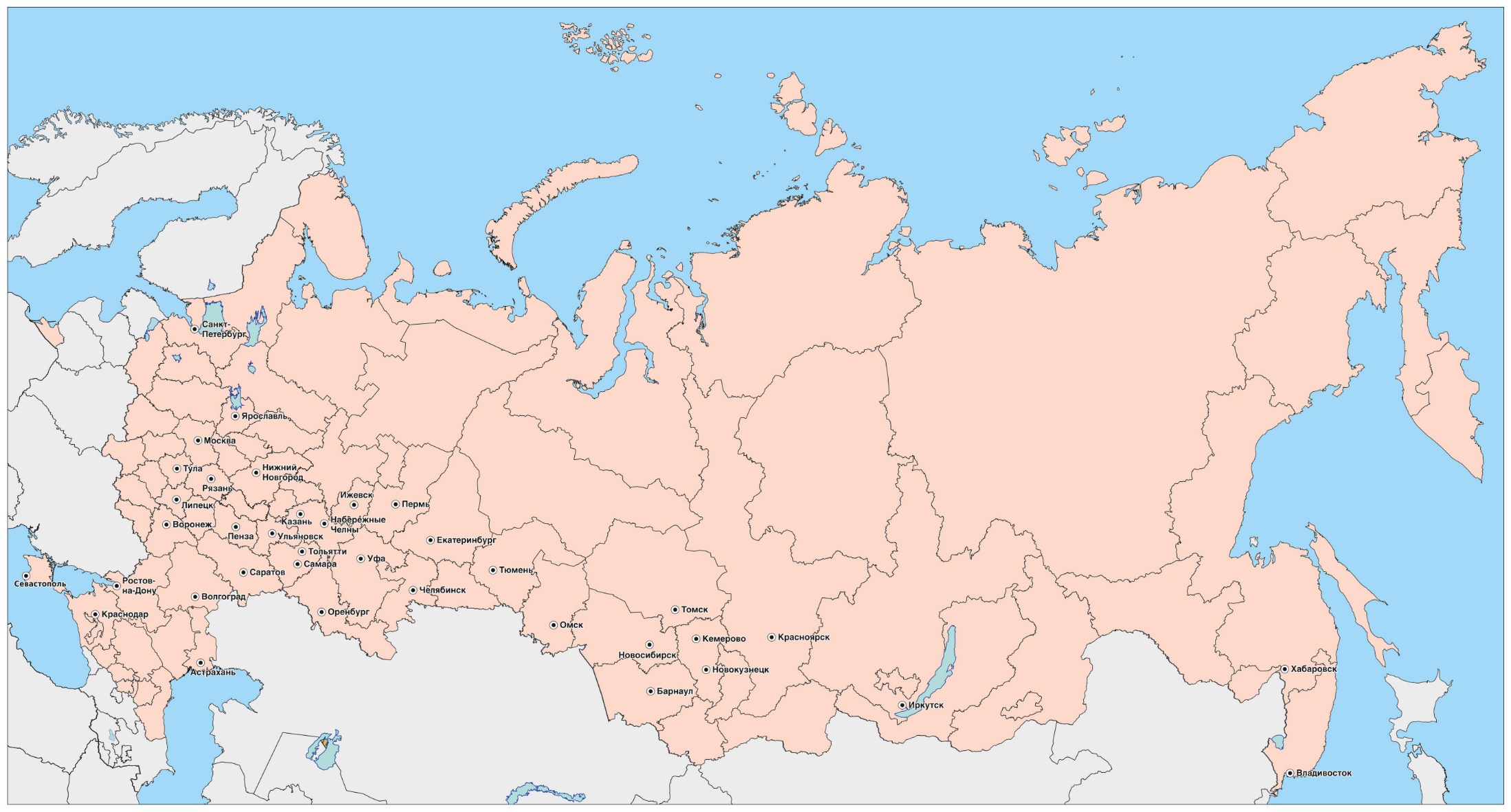 Члены Научно-методического совета представляют
36 регионов России
5
Научно-методический совет ФАС России
Прошли обсуждение на заседаниях совета:

Доклад о состоянии конкуренции в Российской Федерации за 2018 год
Структура Доклада о состоянии конкуренции в Российской Федерации за 2019 год
Проект концепции Национального плана по развитию конкуренции 2021-2025 гг
Типовая «дорожная карта» по развитию конкуренции для регионов
Законодательные инициативы ФАС России по реформе естественных монополий и тарифного регулирования
Законопроект об антимонопольном комплаенсе
6
Научно-методический совет ФАС России
Утверждена Рабочая программа «Антимонопольный комплаенс»
Утверждена междисциплинарная программа «Защита конкуренции в сфере рынка земельных и природных ресурсов: материальный и процессуальный аспект»
Одобрена концепция и структура монографии «Правовые механизмы и процедуры защиты экологических прав: национальный и международный аспект»
7
Задачи Научно-методический совет на 2020 год
Национальный план развития конкуренции в Российской Федерации на 2021-2025 гг.
Доклад о состоянии конкуренции в Российской Федерации за 2019 год
Работа по кодификации антимонопольного законодательства
Обсуждение актуальных практик антимонопольного законодательства в целях подготовки разъяснений
Подведение итогов реализации Национального плана развития конкуренции в Российской Федерации 2018-2020 гг.
8
V Международная научно-практическая конференция «Антимонопольная политика: наука, практика, образование»
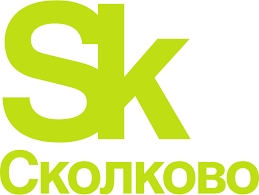 «30 лет назад мы не понимали какое важное значение будет иметь антимонопольный орган. Именно благодаря интеллектуальной собственности антимонопольный орган становится ключевым в решении новых задач глобального мира. Не экономические ведомства, не финансисты, а антимонопольный орган должен решить проблемы последствий четвертой промышленной революции. И нам нужно найти радикальное, но разумное решение» 

И.Ю. Артемьев
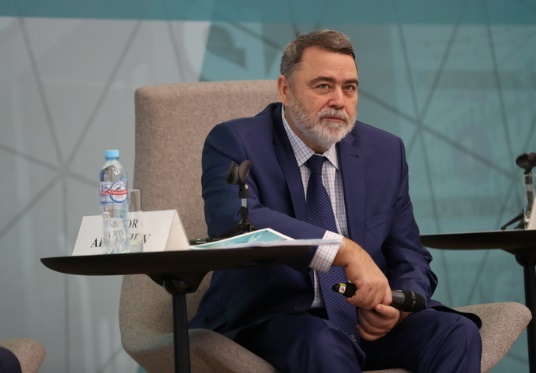 20 ноября 2019 годасостоялось расширенное заседание Научно-методического совета
Злоупотребление доминирующим положением
Субсидии и преференции: вопросы влияния на конкуренцию
Картели и иные ограничивающие конкуренцию соглашения
Вопросы процедурно-процессуального характера
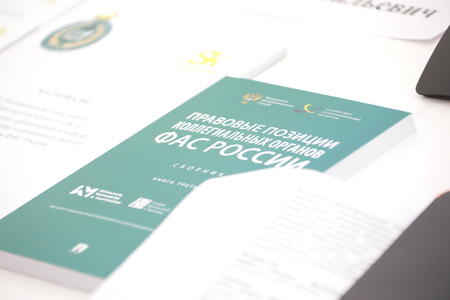 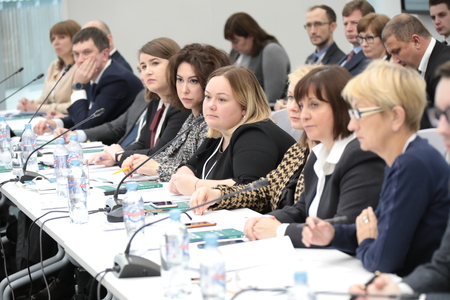 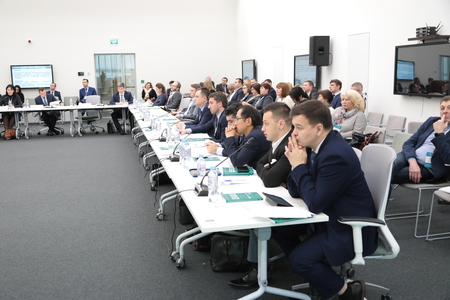 9
СПАСИБО ЗА ВНИМАНИЕ!
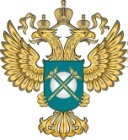 www.fas.gov.ru
& fas_rf (eng)
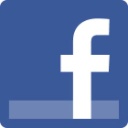 FAS-book
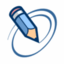 fasovka
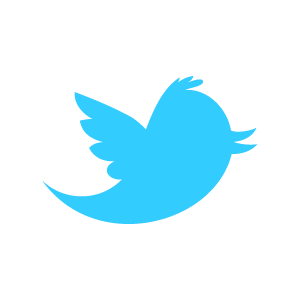 rus_fas
fas_rus
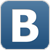 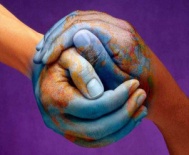 international@fas.gov.ru